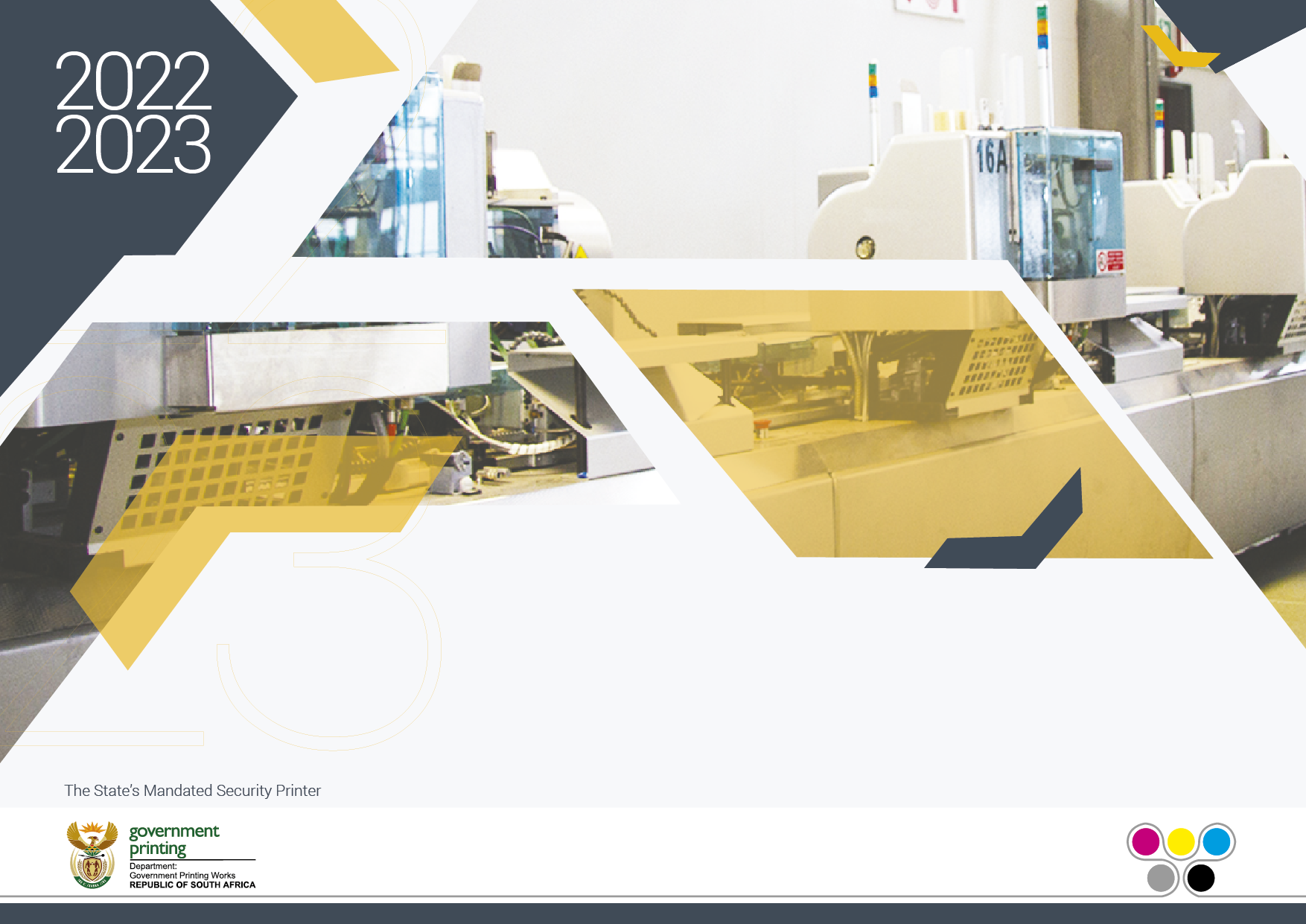 GOVERNMENT PRINTING WORKS ANNUAL PERFORMANCE PLAN (APP) 2022/23
Date: 03 May 2022
Virtual Platform
Celebrating 130 years
Table of Contents
1. Background
2. Performance targets for the financial year
Office of the CEO
Branch Operations and Production
Branch Strategic Management
Branch Financial Services
Branch Human Resources
3. Budget
4. Update on Projects
5.Risk Management
6. Audit matters
1. Background
The Annual Performance Plan (APP) 2022/23 outlines all outcome indicators and performance targets that have been set by the Government Printing Works (GPW), in order to achieve priorities that it has set out for itself.
GPW contributes towards achievement of the objectives of the National Development Plan (NDP, Vision 2030) and aligns its work to the four MTSF priorities as follows;

Building a capable, ethical and developmental State 
Economic transformation and job creation 
Social cohesion and safe communities 
A better Africa and world

GPW’s contributes to the above MTSF priorities through specific commitments, which also translate into targets under the performance planning section of the APP.
Background continues…
GPW commits to deliver based on the following priorities in the 2022/23 cycle:
1. Reposition the GPW’s business processes to ensure stability, sustainability and viability of the organisation as a critical national security facility.
2. Improve customer experience through timeous quality and quantity management
3. Ensure return on investment and sound financial management and sustainability. 
4. Implement long term vision (Vision 2030), of being a State security printer of choice in the SADC region.
5. Recruit, retain and develop GPW’s workforce to meet market and client demands.
6. Upgrade facilities to ensure effective management of all operations.
2. Performance targets for the financial year
GPW’s APP 2022/23 has a total of 18 performance targets with critical targets aligned to the Strategic Plan, to ensure that all outcomes and desired impacts are achieved. The targets are  allocated as follows:

Office of the CEO -3 Performance Targets 
Branch Operations and Production-5 Performance Targets 
Branch Strategic Management -4 performance targets
Branch Financial Services -4 performance targets
Branch Human Resource-2 performance targets
ANNUAL PERFORMANCE PLAN (APP) 2022/23
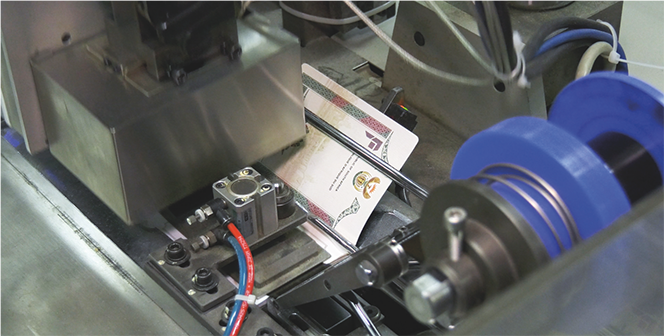 OFFICE OF THE CEO
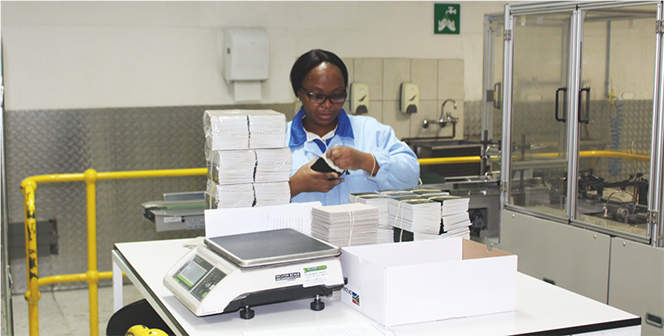 BRANCH: OPERATIONS AND PRODUCTION
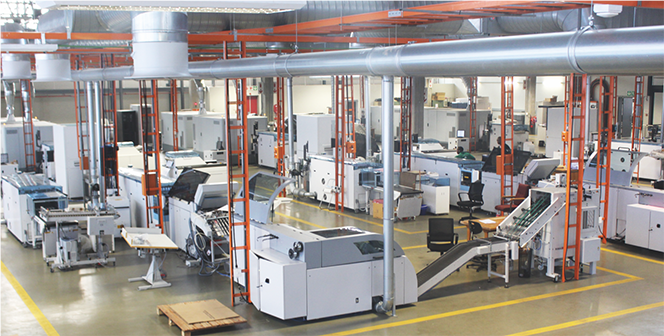 BRANCH: STRATEGIC MANAGEMENT
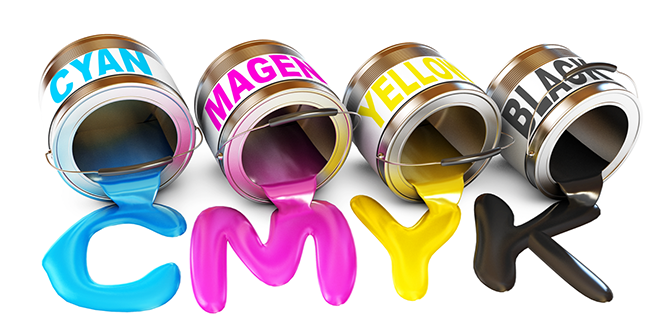 BRANCH: FINANCIAL SERVICES
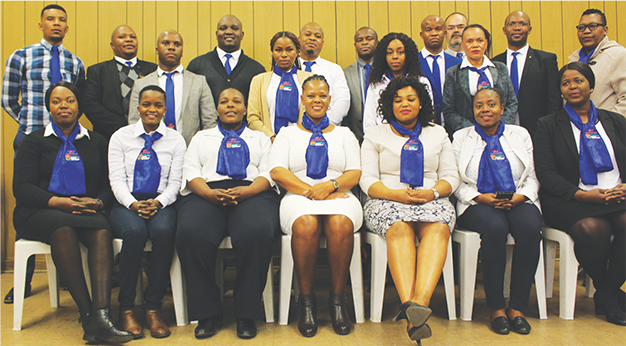 BRANCH: HUMAN RESOURCES
3. Budget
Update on key Projects
4. Update on key Projects
Developing the SADC Market:

GPW has continued to have engagements with targeted SADC countries to introduce its capabilities for security printing, and traction is being achieved in this regard.

The countries that have been engaged thus far include the following:

Swaziland
Botswana
Lesotho
Zambia
Malawi
DRC
Kenya
Zimbabwe
New Product Development Projects - SADC
2
New Product Development Projects: SADC, cont..
3
Reviewed organizational structure
GPW has been engaged in the process of reviewing its organizational structure.
Various consultative processes were followed amongst others, with the DPSA, GPW’s management and officials as well as organized labour.
The Minister of Home Affairs approved the structure and the Minister of DPSA concurred with the revised structure with recommendations, the latter which were incorporated by GPW.
The new structure bolsters GPW’s capacity in all areas particularly the core services, ICT and Finance, to support growth into being on par with new trends in the printing industry and investing in research and development.
Update on filling of critical posts
There has been a drive in filling the critical vacant posts in GPW

Director Facility Management – Filled effective 1st April 2022
Chief Director: ICT (CIO) – Interviews completed
Director Legal Services – In process
The recruitment process of all critical vacant posts as at 31 March 2022 is underway and should be finalized in May 2022.
Chief Director: ICT (CIO) interviews already conducted in April 2022.

Three posts on the level of General Manage (DDG – level) have been approved in the revised approved organizational structure effective from 1 April 2022 and will be advertised during May 2022 as job evaluation is in the process of finalization. These posts include:-
General Manager: Manufacturing and Engineering
General Manager: Operations Management
General Manager: Corporate Services
Infrastructure projects
Masterplan project:

Memorandum of Agreement being finalised between DPWI and DBSA
Obtained a 3-year deviation from National Treasury to implement the project through the DBSA as an implementing agent
Engagements between GPW and the DBSA  underway to develop project plans and build project management capacity

New Head Office
 ABSA building- tender process underway. Approaching National Treasury to have DBSA as implementing agent. Facilities manager assisting GPW to facilitate migration to the new Head Office
Key risks
5. Key risks
Audit Matters
6. Audit Matters
GPW has continuously put an concerted effort to address weaknesses within the internal control environment.
This has been done through the establishment of oversight structures to provide a system of combined assurance. 
The Executive Committee has prioritized the implementation of the post audit matrix, to ensure that findings are addressed whilst simultaneously improving the control environment.
To date, a total of 80% of the audit findings that were raised both by the Auditor General of South Africa and GPW’s Internal Audit unit have been resolved by management. The remaining 20% are also being addressed 
Most findings were within the ICT and the Financial Services areas but much progress had been attained in their resolution.
Summary of the Audit Matrix ending March 2022
THANK YOU